Process Control: Designing Process and Control Systems  for Dynamic Performance 

Chapter 12. Practical Issues
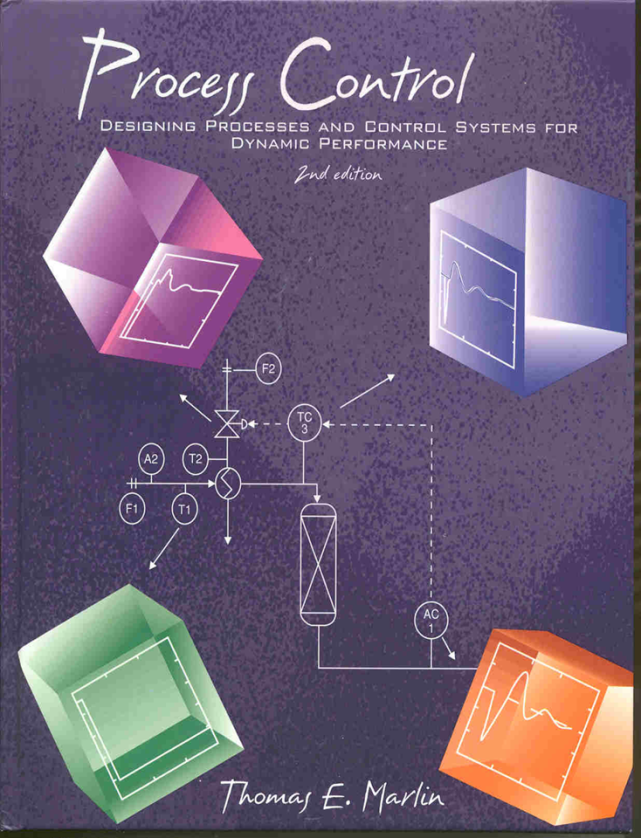 Copyright © Thomas Marlin 2013
The copyright holder provides a royalty-free license for use of this material at non-profit educational institutions
CHAPTER 12: PRACTICAL ISSUES
When I complete this chapter, I want to be 
able to do the following.
Make PID work in practice!
Select proper field instrumentation
Use power of digital computation to validate and correct measurements
Use & tune various industrial PID algorithms
Improve performance of “simple” PID
CHAPTER 12: PRACTICAL ISSUES
Outline of the lesson.
Select appropriate sensors and valves
Determine the controller parameters for commercial systems
Tuning methods for noise reduction
Enhance the simple PID for shortcomings (windup, bumpless)
CHAPTER 12: PRACTICAL ISSUES
Let’s look at all
elements of the
feedback loop
Select best physical
principles and apply
corrections
Process, could be far from control room
v1
T
Central control room
v2
Digital PID
Does the air open or
close the valve?
Account for idiosyncrasies of
commercial algorithms
CHAPTER 12: PRACTICAL ISSUES
Let’s look at all
elements of the
feedback loop
PID Algo
  Proportional
	- sign
	- units
  Integral
	- Windup
  Derivative
	- Filter
+
Set
point
-
Output processing
 Bumpless transfer
 Limits
 Failure position
Input processing
 Validity
 Linearization
 Filtering
Sensor
Process
CHAPTER 12: PRACTICAL ISSUES
Input - Sensor and Precalculations
Sensors - We must “see” key variables to apply control
Please define the following terms
Accuracy = 

Reproducibility =
CHAPTER 12: PRACTICAL ISSUES
Input - Sensor and Pre-calculations
Sensors - We must “see” key variables to apply control
Please define the following terms
Accuracy = Degree of conformity to a standard (or true) value when a sensor is operated under specified conditions.
Reproducibility = Closeness of agreement among repeated sensor outputs for the same process variable.
CHAPTER 12: PRACTICAL ISSUES
Input - Sensor and Pre-calculations
Discuss the accuracy and reproducibility in these cases
A
B
C
D
CHAPTER 12: PRACTICAL ISSUES
Input - Sensor and Pre-calculations
Sensor range - The values over which the sensor can record the process variable.  We need to “cover” expected range, but typically, the sensor accuracy decreases with increasing sensor range.
Temperature: Usually, the normal operating range
Flow: Usually, 0.0 to the maximum expected flow
Pressure: Usually, the normal operating range
Level:  0 - 100% (not meters, don’t have to memorize the height of every vessel)
CHAPTER 12: PRACTICAL ISSUES
Input - Sensor and Pre-calculations
Usually, accuracy improves with 
smaller sensor range.

How do we select the best range 
for these sensors?
PI
1
AI
PI
1
4
FT
TI
1
PI
1
5
TI
5
TI
2
feed
TI
6
PT
1
TI
3
TC
TI
TI
7
10
TI
product
4
TI
FT
FI
8
TI
2
3
11
fuel
air
PI
PI
PI
2
3
6
CHAPTER 12: PRACTICAL ISSUES
Input - Sensor and Pre-calculations
Analyzer measures the excess oxygen; 
typical value 2%,
range  0 - 10%
PI
This sensor for control needs good accuracy within the normal operation, e.g., 350 - 450 C
1
AI
PI
1
4
FT
TI
1
PI
1
5
TI
This monitor should cover the entire range for startup and disturbances, e.g., 0 - 600 C
5
TI
2
feed
TI
6
PT
Feed flow control needs accuracy.  Maximum range should be about 1.3 times design value
1
TI
3
TC
TI
TI
7
10
TI
product
4
TI
FT
FI
8
TI
2
3
11
fuel
air
PI
PI
PI
2
3
6
The pressure is low here.  Do not have large range.
20
15
10
Temperature
5
0
-5
0
5
10
15
20
25
30
35
40
45
50
Time (min)
CHAPTER 12: PRACTICAL ISSUES
Input - Sensor and Pre-calculations
Typically, analog signal
Digital signal
Sensor signal
Analog filter
A/D 
convert
Digital
filter
Process
variable
PID
Lineariztion
Digital computer
What is noise? 

Why reduce 
	noise using a 
	filter?
20
15
10
Temperature
5
0
-5
0
5
10
15
20
25
30
35
40
45
50
Time (min)
CHAPTER 12: PRACTICAL ISSUES
Input - Sensor and Pre-calculations
Signal + noise
Signal?
Noise?
Noise: We think of noise as the non-repeatable component of the measurement.
Causes: Electrical interference, imperfect mixing, turbulence, ...
The distinction
is seldom as
clear-cut as
shown here!
CHAPTER 12: PRACTICAL ISSUES
Input - Sensor and Pre-calculations
Controllable disturbances
What we call noise tends
to be relatively fast.
Uncontrollable disturbances
Our plants are
relatively
slow
Sensor noise
Noise, electrical interference
10-4                    10-2                       1.0                                     102
Frequency (Hz)
[Values are typical for chemical processes, but vary over a wide range]
CHAPTER 12: PRACTICAL ISSUES
Input - Sensor and Pre-calculations
Sensor signal
Analog filter
A/D 
convert
Digital
filter
Process
variable
PID
Linearization
Without filter
Gd(s)
D(s)
SP(s)
E(s)
CV(s)
MV(s)
+
+
GC(s)
Gv(s)
GP(s)
+
-
GS(s)
0
5
10
15
20
25
30
35
40
45
50
CVm(s)
Noise goes “around and around” in the feedback loop!
Gd(s)
D(s)
SP(s)
E(s)
CV(s)
MV(s)
+
+
GC(s)
Gv(s)
GP(s)
+
-
GS(s)
Gf(s)
CVf(s)
CVm(s)
CHAPTER 12: PRACTICAL ISSUES
Input - Sensor and Pre-calculations
Sensor signal
Analog filter
A/D 
convert
Digital
filter
Process
variable
PID
Lineariztion
With filter
0
5
10
15
20
25
30
35
40
45
50
The filter is in the feedback loop.  What do we conclude about the favorable filter dynamics?
CHAPTER 12: PRACTICAL ISSUES
Input - Sensor and Pre-calculations
Sensor signal
Analog filter
A/D 
convert
Digital
filter
Process
variable
PID
Lineariztion
How would the 
perfect filter 
behave ?
Amplitude ratio
Phase angle
signal
noise
Frequency,  
CHAPTER 12: PRACTICAL ISSUES
Input - Sensor and Pre-calculations
Sensor signal
Analog filter
A/D 
convert
Digital
filter
Process
variable
PID
Lineariztion
1.0
Perfectly eliminate
	the noise
No dynamics
Sorry, not possible
Amplitude ratio
0.0
0.0
Phase angle
signal
noise
We have only a rough 
estimate of 
this boundary anyway!
Frequency,  
FILTER BODE PLOT
0
10
-1
Amplitude Ratio
10
-2
10
-2
-1
0
1
2
10
10
10
10
10
Dimensionless Frequency,   (rad/time)
0
-20
-40
Phase Angle (degrees)
-60
-80
-100
-2
-1
0
1
2
10
10
10
10
10
Dimensionless Frequency,   (rad/time)
CHAPTER 12: PRACTICAL ISSUES
Input - Sensor and Pre-calculations
In the process industries, we typically use a first order system for the filter; Gf(s) = 1.0/(s+1) = CVf(s)/CVm(s).
Not a perfect step, but
has the desired trend.
Contributes dynamics to
the feedback loop, but
only one (small?) 
time constant.
CHAPTER 12: PRACTICAL ISSUES
Input - Sensor and Pre-calculations
Sensor signal
Analog filter
A/D 
convert
Digital
filter
Process
variable
PID
Lineariztion
“Anti-Aliasing” filter
Gf1(s) = 1.0/(f1s+1)
Time constant is small, e.g., few tenths of a second
Usually part of commercial control equipment
Digital Filter
Gf2(s) = 1.0/(f2s+1)
Built by engineer for each application
Time constant is selected for each application
Gd(s)
D(s)
SP(s)
E(s)
CV(s)
MV(s)
+
+
GC(s)
Gv(s)
GP(s)
+
-
GS(s)
Gf(s)
CVf(s)
CVm(s)
CHAPTER 12: PRACTICAL ISSUES
Input - Sensor and Pre-calculations
Guidelines to reduce the effects of noise on feedback
1.  Reduce the derivative time (often to 0.0)
2.  Set filter time constant small compared to feedback dynamics, f2 < 0.05 (+)
3. Set filter time constant large compared to disturbance frequency, f2 > 5/n [but do not violate 2 above]
CHAPTER 12: PRACTICAL ISSUES
Feedback Controller - P, I and D
Continuous PID
Digital PID
Positional
form
velocity
form
CHAPTER 12: PRACTICAL ISSUES
Feedback Controller - P, I and D
Error - Let’s remember that two conventions are common.
	E = SP - CV			E = CV - SP
This is just a simple convention
that we must learn.
But, if we get it wrong, the 
controller will be unstable!
CHAPTER 12: PRACTICAL ISSUES
Feedback Controller - P, I and D
Controller sense - In most systems, the controller gain (Kc) is ALWAYS positive.  Therefore, we need a way to determine the controller sign.  This is the controller “sense”.
Ksense			Convention A		Convention B	
+1			Direct acting		Increase/increase
-1			Reverse acting		Increase/decrease
CHAPTER 12: PRACTICAL ISSUES
Feedback Controller - P, I and D
Proportional - The proportional mode can be formulated with various engineering units.  Several common methods are used in commercial systems.  They do not change the performance of the controller.
Scaled variables - Many digital (and all analog) systems represent variables in scaled (dimensionless) form.
CHAPTER 12: PRACTICAL ISSUES
Feedback Controller - P, I and D
This is the scaled proportional gain.  In some software, the engineer must input (Kc)s.
CHAPTER 12: PRACTICAL ISSUES
Feedback Controller - P, I and D
This is the Proportional Band.  In some software, the engineer must input PB.
CHAPTER 12: PRACTICAL ISSUES
Feedback Controller - P, I and D
This is the Reset Time.  In some software, the engineer must input TR.
CHAPTER 12: PRACTICAL ISSUES
Feedback Controller - P, I and D
Reset Windup - The integral is persistent, it doesn’t stop until the error is zero.  But, if the final element (valve) has reached its maximum or minimum, the integral should “stop”; if it doesn’t, the calculated value could increase in magnitude towards infinity.
This is called reset windup and must be prevented.
CHAPTER 12: PRACTICAL ISSUES
Feedback Controller - P, I and D
Behavior without anti-reset-windup:  The controller output continues to change (winds up).  It takes some time to return to a value where the controller output affects the valve.
Behavior with anti-reset-windup:  The controller output stops at the boundary (doesn’t wind up).  The increase in the controller output immediately affects the valve when needed
Windup.  The controller output exceeds the range of the valve movement.
No windup!
CHAPTER 12: PRACTICAL ISSUES
Feedback Controller - P, I and D
Anti-reset-windup - Several approaches are used.  One simple approach is demonstrated here.
Anti-reset-windup modification
CHAPTER 12: PRACTICAL ISSUES
Feedback Controller - P, I and D
Derivative Filter - If we filter the measurement, we “slow” all controller modes.  An option exists to filter only the derivative mode.
 usually is specified as 0.1, which gives a filter of 10% of the derivative time.
CHAPTER 12: PRACTICAL ISSUES
Output processing
Bumpless transfer - When the controller is switched from manual (off) to automatic (on), the final element (valve) should start from its initial value.
Special calculation for initialization
CHAPTER 12: PRACTICAL ISSUES
Output processing
Fail opened
(air to close)
Fail closed
(air to open)
air
air
Flexible diaphragm
Flexible diaphragm
CHAPTER 12: PRACTICAL ISSUES
Output processing
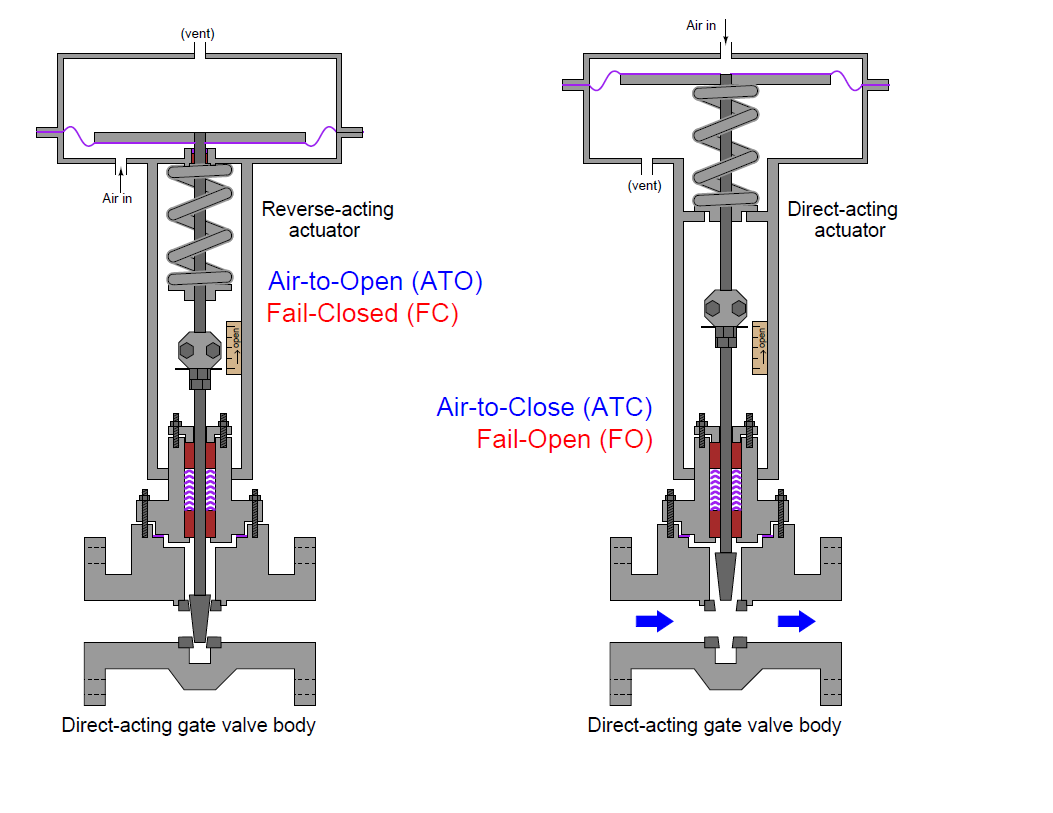 Kuphalt, T. (2012) Lessons in Industrial Instrumentation, http://www.openbookproject.net/books/socratic/sinst/
PI
1
AI
PI
1
4
FT
TI
1
PI
1
5
TI
5
TI
2
feed
TI
6
PT
1
TI
3
TC
TI
TI
7
10
TI
product
4
TI
FT
FI
8
TI
2
3
11
fuel
air
PI
PI
PI
2
3
6
CHAPTER 12: PRACTICAL ISSUES
Output processing
Failure position - This is selected based on safety.  Remember that we must know the failure position to understand sign of  the controller gain.
Select the failure 
positions for
the two control
valves.
PI
1
AI
PI
1
4
FT
TI
1
PI
1
5
TI
5
TI
2
feed
TI
6
PT
1
TI
3
TC
TI
TI
7
10
TI
product
4
TI
FT
FI
8
TI
2
3
11
fuel
air
PI
PI
PI
2
3
6
CHAPTER 12: PRACTICAL ISSUES
Output processing
Failure position - This is selected based on safety.
Fail closed: In all failure situations, we want to reduce the fuel flow to zero.
Fail opened: In all failure situations, we want to continue the flow.  In not, the oil in the pipe will heat up, degrade and block the pipe.
Process, could be far from control room
v1
T
Central control room
v2
Digital PID
CHAPTER 12:  PRACTICAL ISSUES WORKSHOP 1
You and a few friends started a company to design a new digital control system.  
The company has decided to provide anti-reset-windup using the 
“external feedback” method.

You have volunteered to provide “pseudo-code” for the PID and 
external feedback calculation.
Gd(s)
D(s)
SP(s)
E(s)
CV(s)
MV(s)
+
+
GC(s)
Gv(s)
GP(s)
+
-
GS(s)
Gf(s)
CVf(s)
CVm(s)
CHAPTER 12:  PRACTICAL ISSUES WORKSHOP 2
You wonder why the first order filter is used often in process control.  So, you perform the following investigation.
Determine the transfer function for a 4th order filter, with four equal time constants.
Calculate the frequency response for the fourth order filter.
Identify advantages and disadvantages with respect to a 1st order filter.
Decide which is generally best for feedback control.
CHAPTER 12:  PRACTICAL ISSUES WORKSHOP 3
Sensors - Select one sensor for flow (F), temperature (T), Pressure (P) and level (L).  For each

Estimate the accuracy and reproducibility
Discuss several reasons for sensor errors
For each reason for inaccuracy, suggest an method for reducing the inaccuracy, which could involve installation, calibration, other sensro principle, or other action.
FS
solvent
FA
pure A
AC
CHAPTER 12:  PRACTICAL ISSUES WORKSHOP 4
Fail open valve
Analyzer range 0 - 7%
Calculate the PI tuning for the continuous (or digital with small t) PID controller for the parameters in the table.  See textbook Example 9.2 for initial tuning calculations.
Before determining these, select correct controller sense.
Don’t forget the units for 
each case.
Gain		Kc	(Kc)s		PB	   PB
Integral	TI	TR		TI	   TR
From Example 9.2
CHAPTER 12: PRACTICAL ISSUES
When I complete this chapter, I want to be 
able to do the following.
Select appropriate sensors and valves
Determine the controller parameters for commercial systems
Tune methods for noise reduction
Enhance the simple PID for shortcomings (windup, bumpless)
Lot’s of improvement, but we need some more study!
Read the textbook
Review the notes, especially learning goals and workshop
Try out the self-study suggestions
Naturally, we’ll have an assignment!
CHAPTER 12: PRACTICAL ISSUES
SITE PC-EDUCATION WEB 
	- Instrumentation Notes - EVERYTHING!
	- Interactive Learning Module 	(Chapter 12)
	- Tutorials (Chapter 12)

The Textbook, naturally, for many more examples.
CHAPTER 12: SUGGESTIONS FOR SELF-STUDY
1.	Determine the accuracy for two common sensors measuring each of the following; flow, temperature pressure and level.
2.	For two common control valve bodies, determine the admissible fluid characteristics and summarize the +/- in selection criteria.
3.	Search the WWW to locate suppliers of flow sensors.  Find a specification sheet for an orifice meter and discuss how you would determine the information when designing a plant.
CHAPTER 18: SUGGESTIONS FOR SELF-STUDY
4.	Search the WWW to locate suppliers of control valves.  Find a specification sheet for a globe valve with diaphragm actuator and discuss how you would determine the information when designing a plant.
5.	Locate the book “What Went Wrong” by Trevor Kletz.  Skim the cases in the book to find one in which a sensor error lead to a hazardous condition.  What was recommended to prevent this situation from reoccurring?
6.	Search the WWW for digital instrumentation and communication (check “fieldbus”).  Determine the enhanced features provided when the following have digital calculations; sensor and valve (positioner).